TEKNOLOGJI
Punoi:Blend Krasniqi
Arsimtare:Kumrie Maqedonci
Teknologjia e materialeve makinerike
Metalet ndahen sipas ngjyrës dhe peshës specifike në metalurgji të zezë dhe metalurgji të metaleve me ngjyrë.
Gjithashtu në grupin e dytë dallohen metalet e rënda si (bakri,zinku,plumbi etj.) dhe metalet e lehta si (alumini dhe legurat e tij).
HEKURI
Prodhohet  në furrnalta. Xehja e hekurit bluhet dhe pastrohet , e pastaj me gurin gëlqeror dhe koks hidhet  në furrën e lartë nëpërmjet transportuesve nën kënd. Me djegien ekoksit bëhen temperatura të larta për ndarjen e hekurit të papërpunuar nga xehja. Në pjesën e poshtme të furrës depozitohet hekuri i papërpunuar , mbi të cilin notojnë shtresa me përmbajtje të padëshiruar .
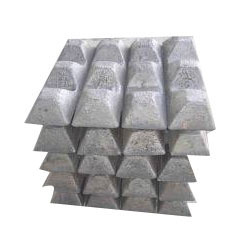 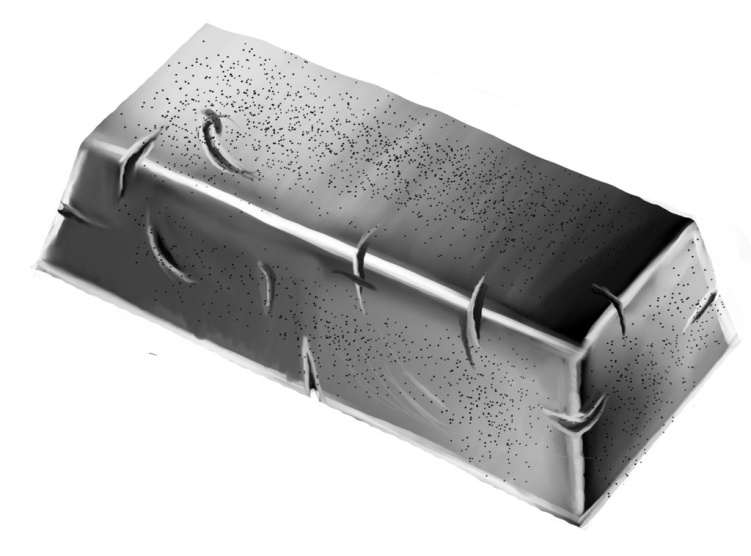 BAKRI
Përfitohet nëpërmjet një procedure prej disa fazave në fillim xehja duhet pastruar prej përbërsëve të tjerë.  Me anë të fërgimit të xehes bëhet largimi i pjesës së squfurit, e pastaj bëhet bluarja.
ALUMINI
Prodhohet më shpesh nga boksiti. Boksiti së pari shndërrohet në glinë. Faza e parë paraqet pastrimin mekanik dhe bluarjen , e pastaj bëhet pjekja në 450•C dhe bluarja.
Gjithashtu alumini merr formën përfundimtare pas elektrolizës në furrën elektrike.
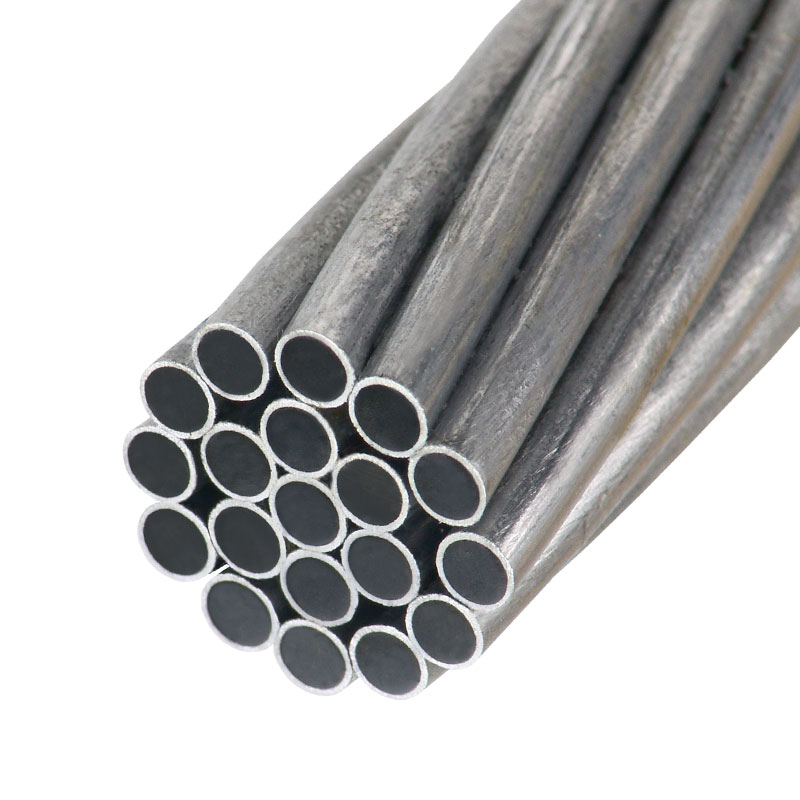 Materialet për djegie dhe vajrat
Paraqesin  ndër burimet më të përdorura të energjisë  termike, që ka rëndësi të madhe për jetën njerëzore  dhe lëvizjen e makinave. Për lyerje të sipërfaqeve rrëshqitëse në makineri përdoret vaji dhe yndyra.
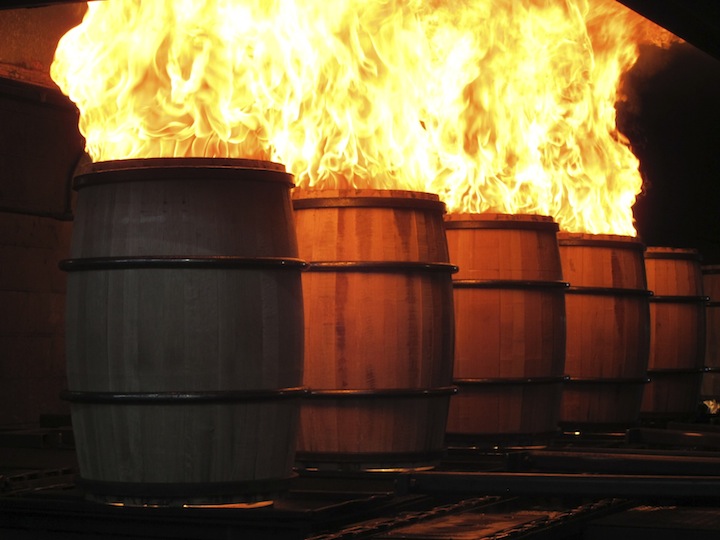 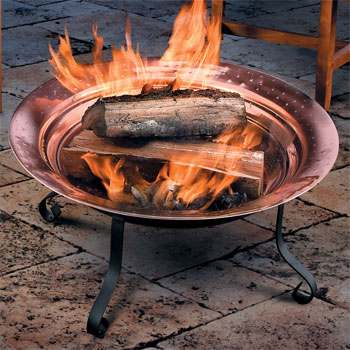 FALEMINDERIT PËR MIRËKUPRIM
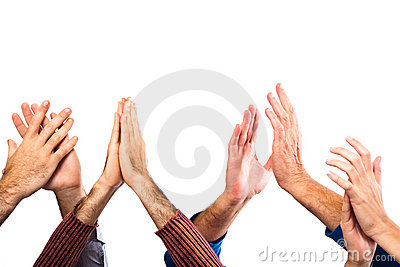